Peter Adamko
Taxonometria počítačových sietí
Taxonometria
Taxonometria – klasifikácia, systematické rozdelenie do skupín podľa rôznych kritérií

Kritéria nemusia byť vzájomne disjunktné –jeden objekt môže patriť (podľa rôznych kritérií) do rôznych skupín.

Napr.: Rozdelenie koláčov podľa ceny, podľa veľkosti.
Čo je sieť?
Všeobecne 
množina uzlov (vecí, ľudí,...) - poprepájaná komunikačnými kanálmi (výmena dát)

Čo je počítačová sieť?
uzol – host (hostiteľ), router, switch
komunikačný kanál – káble/vzduch, protokoly
fyzicky – infraštruktúra spájajúca uzly
logicky - prostriedok na výmenu informácií medzi (rôznorodými) aplikáciami
Funkcie počítačových sietí
Komunikácia

Zdieľanie:
technických prostriedkov siete
dát
výpočtovej kapacity
Terminálový/vzdialený prístup
Distribuované aplikácie
Taxonometria komunikácií
Veľkosť (dosah) siete:
LAN, WAN, MAN, PAN
Úloha uzlov:
siete serverového typu, peer-to-peer
Použitie prenosových techník:
spojovo a nespojovo orientované, s prepojovaním okruhov, paketov.
Vlastnícke vzťahy:
privátne, verejné, virtuálne privátne (VPN).
Taxonometria komunikácií
Spôsob použitia:
intranet, extranet. 
Topológia:
strom, zbernica, kruh, ...
Mobilita:
mobilné, pevné.

Určenie, architektúra, pôvod, použité prenosové médium, hospodárenie s kmitočtom, ...
Rozdelenie sietí podľa veľkosti
LAN - (Local Area Network), lokálna sieť
WAN - (Wide Area Network), rozľahlá sieť 

Líšia sa 
dosahom, LAN stovky metrov, MAN desiatky km, WAN  tisíce km. Vzdialenosti nie sú presne definované.
oneskorením, vlastníctvom, využitím, dôvodom vzniku
Rozdelenie sietí podľa veľkosti
Rozdiely medzi LAN a WAN sa zmenšujú.

Cieľový stav: Používateľovi bude jedno či pracuje v LAN alebo WAN. Bude mať všade rovnaké možnosti.

MAN (Metropolitan Area Networks)
Rozdelenie sietí podľa veľkosti
PAN (Personal Area Network)
siete na krátku vzdialenosť (metre)
slúžia potrebám jedného používateľa
prepojenie stacionárnych zariadení - počítač s klávesnicou, myšou, tlačiarňou
prepojenie mobilných zariadení - mobilných a bezdrôtových telefónov, handsfree,...

Používa sa Bluetooth, USB, IrDA,
Vnútorná štruktúra WAN
Chrbticová sieť
prepojuje niekoľko málo uzlov
veľmi rýchle a spoľahlivé
tzv. prvá míľa
ľahko sa buduje
„Siete strednej míle“
prechod medzi chrbticovou a prístupovou sieťou
nemusia existovať 
peering
Prístupové siete
prepojujú miesta, kde končí sieť poskytovateľa a miesta, kde sa nachádza zákazník 
prekonávajú tzv. poslednú míľu
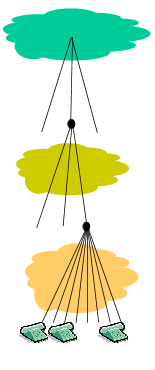 Rozdelenie sietí podľa veľkosti
Pôvodne sa k ISP (Internet service provider) pripojovali jednotlivé počítače. V súčasnosti sa pripájajú siete.

NAN (Neighborhood Area Network) susedská sieť
Siete školské, firemné, domáce, úradov
Delenie intranet - extranet
intranet  - sieť  pre vnútorné potreby organizácie
neslúži k externým aktivitám
využitie Internetových technológií (TCP/IP)
využitie Internetových služieb (hlavne WWW) pre interné informačné systémy, zdieľanie informácií, 
typické aplikácie: email, adresár, plánovanie, zdieľanie dokumentov,
Delenie intranet - extranet
extranet - sieť  pre vonkajšie potreby organizácie
prezentácia firmy smerom von,
marketing a reklama,
súčinnosť externých subjektov
podpora zákazníkom
využitie Internetových technológií (TCP/IP)
využitie Internetových služieb
Delenie podľa úlohy uzlov
sieť serverového typu
zdroje siete (dáta, aplikácie, súbory, periférie) sú sústredené na centrálnom mieste (server) a odtiaľ sú zdieľané

sieť peer-to-peer
zdroje siete sú zdieľané bez ich sústredenia na jedno miesto
Rozdelenie sietí podľa vlastníctva
Privátne, 
verejné, 
poloprivátne,
virtuálne privátne siete (VPN, Virtual Private Network).

Rozlišujeme kto sieť používa, vlastní a prevádzkuje.
Rozdelenie sietí podľa vlastníctva
Privátne siete vlastní, používa aj prevádzkuje jeden subjekt. Sú to hlavne LAN.
Verejné (dátové) siete vlastní a prevádzkuje subjekt, ktorý ich nevyužíva.
Služby sú komerčne ponúkané ľubovoľnému záujemcovi.
Poloprivátna sieť – vlastník siete je hlavný používateľ, nevyužitú kapacitu ponúka.
Rozdelenie sietí podľa vlastníctva
VPN
je samostatnou podsieťou (súčasťou) inej siete
typicky verejnej dátové siete
z pohľadu používateľa je to samostatná sieť
samostatný adresný priestor, prístup k uzlom mimo VPN len cez bránu, + napr. telefonovanie v rámci VPN zdarma
Prečo VPN? 
používateľ chce vlastnú sieť, ale nevyplatí sa mu ju budovať alebo prevádzkovať
Rozdelenie sietí podľa vlastníctva
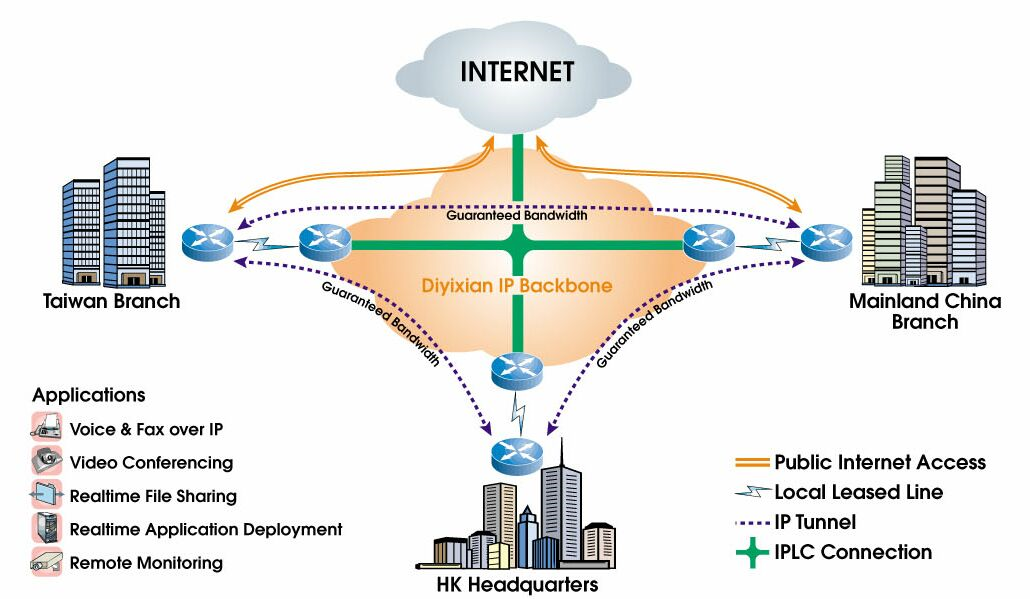 VPN                                                    http://www.diyixian.com/images/VPN_diagram_full.jpg









                                                                    international private leased circuit
Rozdelenie sietí podľa vlastníctva
Výhody VPN: 
ekonomický efekt, lacnejšie než (skutočná) privátna sieť
ľahšie sa udržuje a spravuje (stará sa o to prevádzkovateľ  VPN)
efekt vlastnej siete – vlastné adresy, vlastné pravidla komunikácie …)
bezpečnosť -autentizácia používateľa, zabezpečená integrita a dôvernosť
Rozdelenie sietí podľa topológie
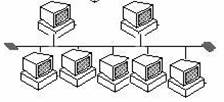 zbernica 


hviezda


strom
kruh
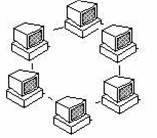 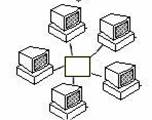 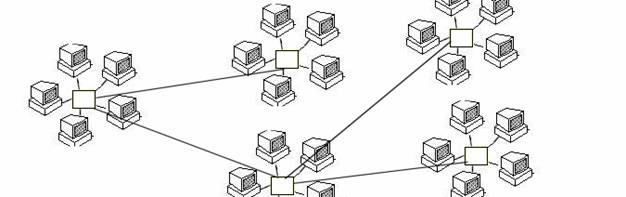 Rozdelenie sietí podľa média
Realizácia spojenia
Elektrickým spojením,
optickým spojením,
elektromagnetickým spojením.

Prenosové média:
metalické, 
optické, 
bezdrôtové.
Spojovaný vs nespojovaný prenos
Spojovaný prenos 
Uzly nadviažu spojenie
Dohodnú sa na parametroch  komunikácie,
je nájdená a trasa prenosu,
môžu byť pridelené zdroje, napr. prenosová kapacita. 
Prebieha vlastná komunikácia
Na konci sa spojenie ukončí
vrátiť pridelené zdroje, zrušiť vytýčenú trasu, ...
Spojovaný vs nespojovaný prenos
Nepojovaný prenos 
Strany medzi sebou nenadväzujú spojenie, 
neoveruje sa, či  druhá strana existuje ani či chce komunikovať, 
nehľadá sa trasa po ktorej bude prebiehať komunikácia.
Komunikácia prebieha pomocou zasielania samostatných správ (datagramov)
každý datagram je prenášaný samostatne,
vhodná trasa je hľadaná vždy znovu.
Na konci nie je potrebné nič ukončovať.
Spoľahlivý vs nespoľahlivý prenos
Prenos nie je nikdy ideálny.
Ak dôjde k chybe, kto sa má postarať o nápravu? 

Spoľahlivý prenos -ten, kto dáta prenáša, musí sa postarať o nápravu–vyžaduje to:
rozpoznať, že k chybe došlo (detekcia chýb),
vyžiadať si opakovanie prenosu (vhodné potvrdzovanie).
Spoľahlivý vs nespoľahlivý prenos
Nespoľahlivý prenos  
Poškodené dáta sa zahodia a pokračuje sa ďalej.
Načo je taký prenos?
Zabezpečenie spoľahlivosti má negatívny dopad  
na výpočtovú a prenosovú kapacitu a
znižuje pravidelnosť doručovania dát.
Niektorým aplikáciám vadí menej občasný výpadok dát ako nerovnomernosť v doručovaní.
Best effort  vs  QoS
Best effort - prenos má negarantovaný charakter
sieť sa snaží vyhovieť všetkým požiadavkám na prenos, pokiaľ  jej zdroje stačia,
ak zdroje nestačia, tak sú požiadavky krátené  všetky rovnako.
Best effort  vs  QoS
QoS (Quality of Service) – prenosová sieť dokáže 
rozlišovať medzi jednotlivými prenosmi a
 poskytovať im rôznu kvalitu prenosu.
Best effort  vs  QoS
QoS –rezervácia zdrojov – QoS môže garantovať prenosové parametre
potrebné zdroje sú rezervované len pre daný prenos, nikto iný ich nemôže využívať 

QoS - prioritizácia 
niektoré prenosy majú prednosť
Prepojovanie okruhov
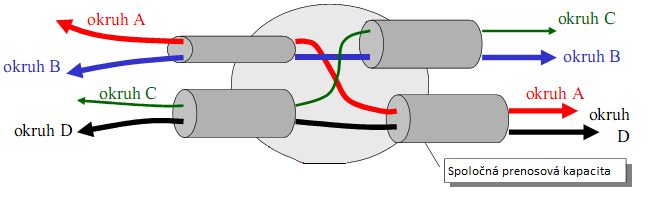 Z celkovej dostupnej prenosovej kapacity sa pridelí toľko, o koľko komunikujúce strany požiadajú.
Prepojovanie okruhov
Pridelená prenosová kapacita je komunikujúcim stranám garantovaná (výlučné použitie) a tiež účtovaná.
Dáta sa nikde nezdržujú.
Malé a rovnomerné oneskorenie (dopredu odhadnuteľné)
Dáta netreba adresovať.
Prepojovanie paketov
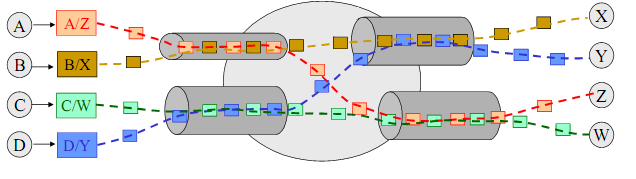 Prenosová kapacita sa nedelí, využíva sa celá pre všetky komunikujúce strany.
Prepojovanie paketov
Používa sa štandardne v počítačových sieťach.
Každý paket musí mať adresu odosielateľa a príjemcu.
Je nevýhodné posielať jednotlivé byty = vysoká réžia.
Oneskorenie je väčšie než pri prepojovaní okruhov a je nerovnomerné.
Ďakujem za pozornosť
Otázky??



Mgr. Bc. Peter Adamko, PhD.
peter.adamko@fpedas.uniza.sk